Vysoká škola technická a  ekonomická
Ústav technicko-technologický

Výpočet a  deklarace emisí skleníkových plynů nákladní silniční dopravy ve společnosti GW Logistics a.s.


Autor diplomové práce:        Pavel Fábera
Vedoucí diplomové práce:  doc. Ing. Marek Vochozka, MBA, Ph.D.
Cíl práce
Cílem diplomové práce je návrh softwarové aplikace pro výpočet a deklaraci spotřeby energie a emisí skleníkových plynů                             z nákladní silniční dopravy.
Praktické ověření výpočtu bude provedeno ve společnosti GW Logistics a.s. na konkrétní přepravě.
2
Metodika výpočtu EN 16258
Life Cycle Assessment (LCA)
Well–to–Wheel WtW
Well-to-Tank (WtT)
Tank-to-Wheel (TtW)
Výroba vozidla
Recyklace
Výroba energie
Provoz vozidla
WtW – energie a emise vznikající při výrobě a spotřebě paliv nebo elektrické energie.
WtT - energie a emise vznikající při výrobě paliv nebo elektrické energie.
TtW - energie a emise vznikající při spotřebě paliv nebo elektrické energie.
3
Metodika výpočtu EN 16258
oxid uhličitý (CO2)
metan (CH4)
oxid dusný (N2O)
fluorid sírový (SF6)
hydrogenované fluorovodíky(HFCs) 
polyfluorovodíky (PFCs)
4
Uhlíkový ekvivalent CO2e
Skleníkové plyny jsou přepočítány na agregované průměrné emise v  jednotkách uhlíkového ekvivalentu CO2e. 
Tento výpočet počítá s  rozdílnou schopností plynů vyvolávat skleníkový efekt a   rozdílnou životností v  atmosféře. Přestože CO2 nemá nejvyšší schopnost vyvolávat skleníkový efekt, stále se jedná o  nejvýznamnější antropogenní skleníkový plyn.
5
Návrh softwarové aplikace
Multiplatformní aplikace
Uživatelsky přívětivá
Dostupná
Možnost propojení s firemní databází
Snadné výstupy a porovnání výsledků 
S možností dalšího rozvoje
Pro komerční a nekomerční využití
6
Realizace aplikace
ghgemissions.cz
Návrh vstupního formuláře
Návrh výstupní deklarace
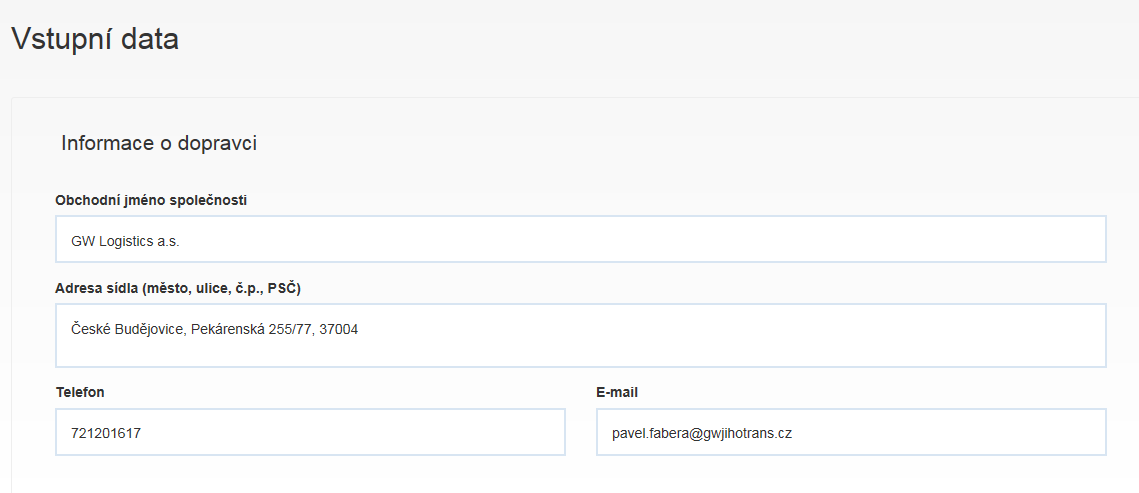 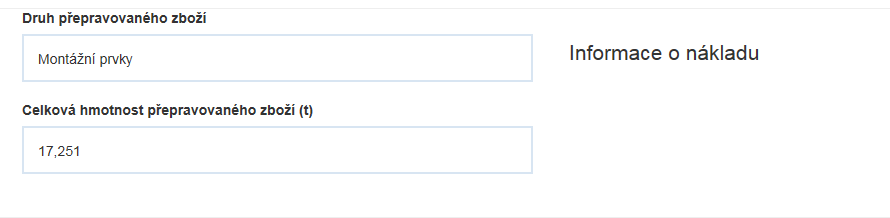 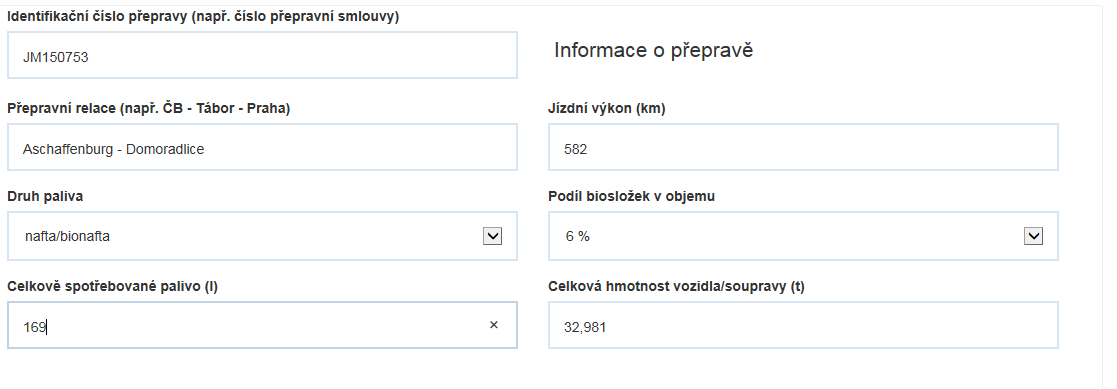 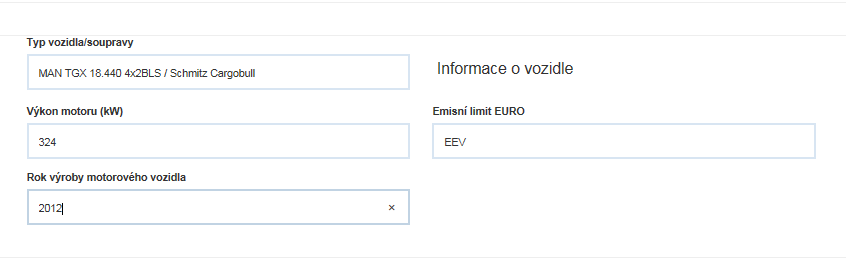 7
Ověření výpočtu ve společnosti GW Logistics a.s.
Výsledky výpočtů spotřeby energie a  produkce emisí skleníkových plynů na trase z  Aschaffenburgu do Domoradlic. Použité palivo motorová nafta s 6% podílem biosložek.
Výpočet well-to-wheels energetická spotřeba Ew
         Ew (VOS) = F (VOS) x  ew
         Ew (VOS)= 169 x 44.2  = 7469.8  MJ
Výpočet tank-to-wheels energetická spotřeba Et
         VOS Et (VOS) = F (VOS) x  et
         Et (VOS)=169 x 35.7 = 6033.3  MJ
Výpočet well-to-wheels emisí skleníkových plynů Gw
         VOS Gw (VOS) = F (VOS) x  gw
         Gw (VOS)=169x3.16 = 534.04 kgCO2e 
Výpočet tank-to-wheels emisí skleníkových plynů Gt
         VOS Gt (VOS)=F (VOS) x  gt
         Gt (VOS)=169 x  2.51 = 424.19 kgCO2e
8
Ověření výpočtu ve společnosti GW Logistics a.s.
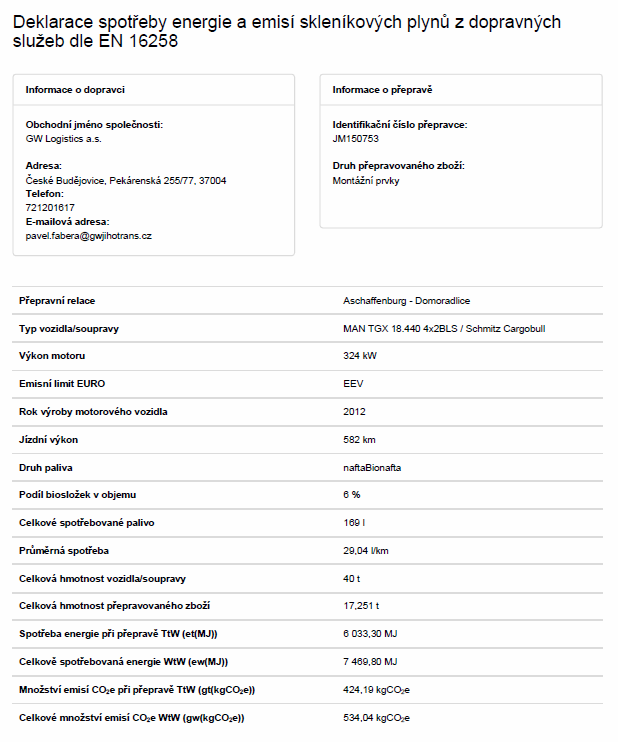 9
Modifikace motorového vozidla společnosti GW Logistics pro provoz na 100% bionaftu FAME
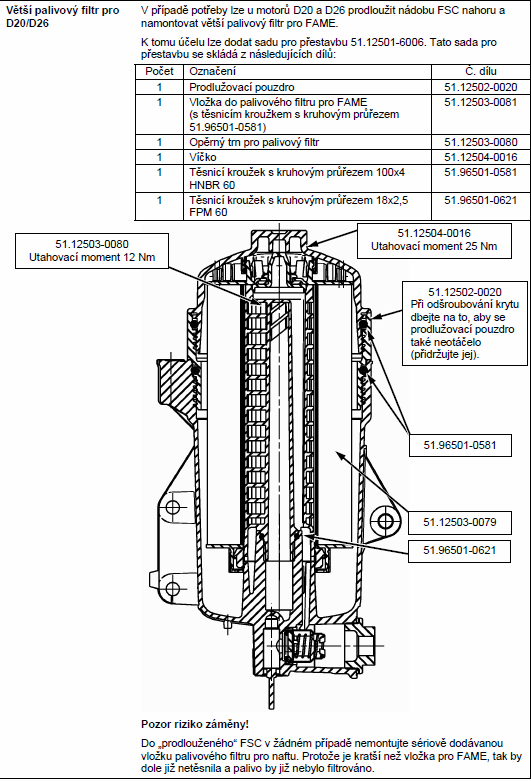 Zajištění technických informací výrobce pro modifikaci vozidla.
Vyčerpání palivové nádrže.
Výměna palivového filtru uzpůsobeného pro provoz na FAME.
Změna softwaru v řídící jednotce motoru EDC.
10
Ověření výpočtu ve společnosti  GW Logistics a.s. Provoz vozidla na 100% bionaftu FAME
Výsledky výpočtu spotřebované energie a  produkce emisí skleníkových plynů při použití 100% bionafty FAME. 
Výpočet well-to-wheels energetická spotřeba Ew
        Ew (VOS) = 184 x  68.5  = 12604 MJ 
Výpočet tank-to-wheel energetická spotřeba Et
        Et (VOS) = 184 x  32.8  = 6035.2  MJ
Výpočet well-to-wheel emisí skleníkových plynů Gw
       Gw (VOS) = 184 x  1.92 = 353.28 kgCO2e
Výpočet tank-to-wheels emisí skleníkových plynů Gt
       Gt (VOS) = 184 x  0  = 0  kgCO2e
11
Ověření výpočtu ve společnosti  GW Logistics a.s. 
Provoz vozidla na 100% bionaftu FAME
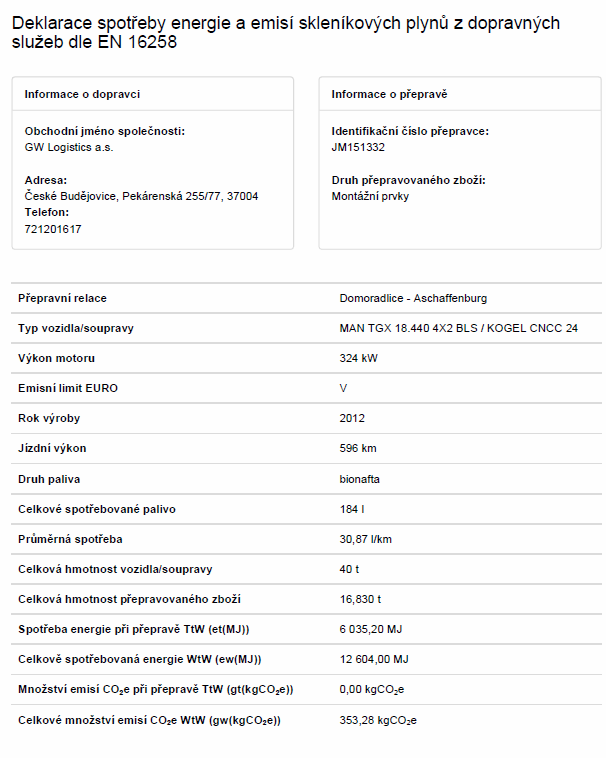 12
Porovnání výsledků
13
Energetická náročnost výroby paliva v závislosti na snižování emisí skleníkových plynů
14
Děkuji za pozornost
15
Otázky vedoucího prácedoc. Ing. Marek Vochozka, MBA, Ph.D.
Má otázka směřuje spíše k budoucnosti aplikace. Přemýšlel jste nad jejím širším komerčním uplatněním? Pokud ano, nastiňte cílový segment zákazníků a strategii průniku na tento trh.
16
Otázky oponenta práceIng. Jaroslav Mašek, Ph.D.
Prečo ste vybrali pre voľbu paliva nákladných vozidiel v aplikácii len palivá popísané na stranách 33 a 34? Chýbajú tam palivá ako LPG a CNG, ktoré sú využívané najmä pri vozidlách kat. N1 a CNG stále viac už aj pri N2 a N3.
17
Otázky oponenta práceIng. Jaroslav Mašek, Ph.D.
Má nejaký vplyv emisný limit vozidla (EURO 1 - 6) na produkciu CO2? Uvažuje s tým Vaša aplikácia?
* 0,90 pro motory s přímým vstřikováním paliva** 0,10 pro motory s přímým vstřikováním paliva
Emisní norma EURO omezuje pouze množství oxidu uhelnatého (CO), uhlovodíků (HC), oxidů dusíku (NOx) a množství pevných částic (PM).
18
Otázky oponenta práceIng. Jaroslav Mašek, Ph.D.
V návrhu popisujete vhodnosť zavedenie použitia biopalív pri znižovaní ekologických dopadov činnosti podniku. Myslíte si však, že trojročné obmieňanie vozidiel, a citujem: ” mírné zvýšení spotřeby paliva, úpravu vozidel na provoz s biopalivem, výrazné zkrácení servisních intervalů výměny oleje v motoru a palivových filtrů” skutočne zníži záťaž na životné prostredie? Zaoberá sa vedenie firmy aj LCA faktorom?
19